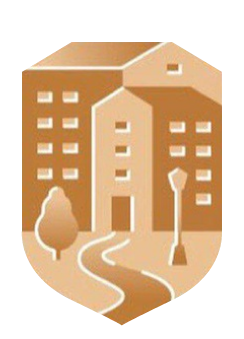 ГЛАВНОЕ УПРАВЛЕНИЕ
СОДЕРЖАНИЯ ТЕРРИТОРИЙ
МОСКОВСКОЙ ОБЛАСТИ
ПОМОЩЬ ИСКУСТВЕННОГО ИНТЕЛЛЕКТА 
В СОДЕРЖАНИИ И БЛАГОУСТРОЙСТВЕ
НА ТЕРРИТОРИИ МОСКОВСКОЙ ОБЛАСТИ
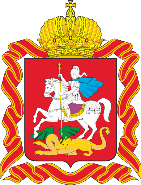 КРАСНОГОРСК  2023
ЦИФРОВИЗАЦИЯ ГУСТ ПРИОРИТЕТНЫЕ ПРОЕКТЫКОТРОЛЬ ЗА СОДЕРЖАИНЕМ ТЕРРИТОРИЙ МОСКОВСКОЙ ОБЛАСТИ
ПРИОРИТЕТНЫЙ ПРОЕКТ «ЧИСТАЯ ТЕРРИТОРИЯ»
ИСПОЛЬЗОВАНИЕ ШИРОКОГО СПЕКТРА ИНСТРУМЕНТАЦИЯ ДЛЯ ДОСТИЖЕНИЯ ПОСТАВЛЕННЫХ ЦЕЛЕЙ
ОБЪЕКТЫ НАДЗОРА И ЦЕЛИ ВНЕДРЕНИЯ НА ТЕРРИТОРИИ МОСКОВСКОЙ ОБЛАСТИ
14 835
4 841
43 000 км
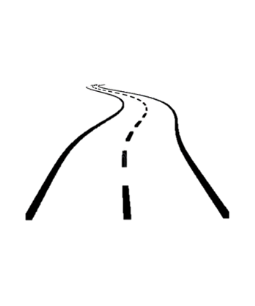 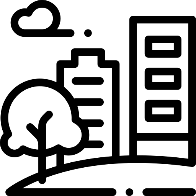 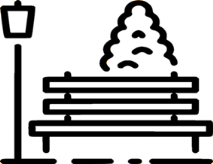 ДВОРОВЫХ 
ТЕРРИТОРИЙ
ОБЩЕСТВЕННЫХ ТЕРРИТОРИЙ
ДОРОГ 
И ПРОЕЗДОВ
15 549
20 342
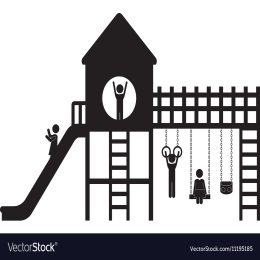 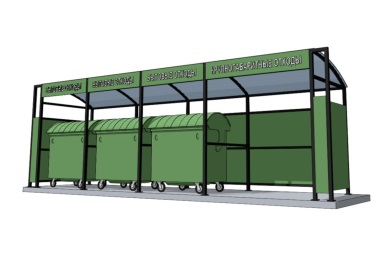 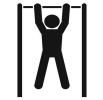 ДЕТСКИХ ИГРОВЫХ И ФИЗКУЛЬТУРНО-ОЗДОРОВИТЕЛЬНЫХ ПЛОЩАДОК
КОНТЕЙНЕРНЫХ
ПЛОЩАДОК
В СООТВЕТСТВИИ С ПП РФ ОТ 10.03.2022 №336 «ОБ ОСОБЕННОСТЯХ ОРГАНИЗАЦИИ И ОСУЩЕСТВЛЕНИЯ ГОСУДАРСТВЕННОГО КОНТРОЛЯ (НАДЗОРА), МУНИЦИПАЛЬНОГО КОНТРОЛЯ» 
ВВЕДЕНЫ ОГРАНИЧЕНИЯ КОНТРОЛЬНО-НАДЗОРНОЙ ДЕЯТЕЛЬНОСТИ
ГУСТ МО ИЗМЕНИЛ ПОДХОД К ВЫЯВЛЕНИЮ И КОНТРОЛЮ УСТРАНЕНИЯ ДЕФЕКТОВ СОДЕРЖАНИЯ
СПОСОБЫ МОНИТОРИНГА СОСТОЯНИЯ ТЕРРИТОРИЙНА ТЕРРИТОРИИ МОСКОВСКОЙ ОБЛАСТИ
ИНСПЕКТОРА ГУСТ
МОБИЛЬНЫЕ КОМПЛЕКСЫ С ИИ
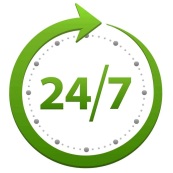 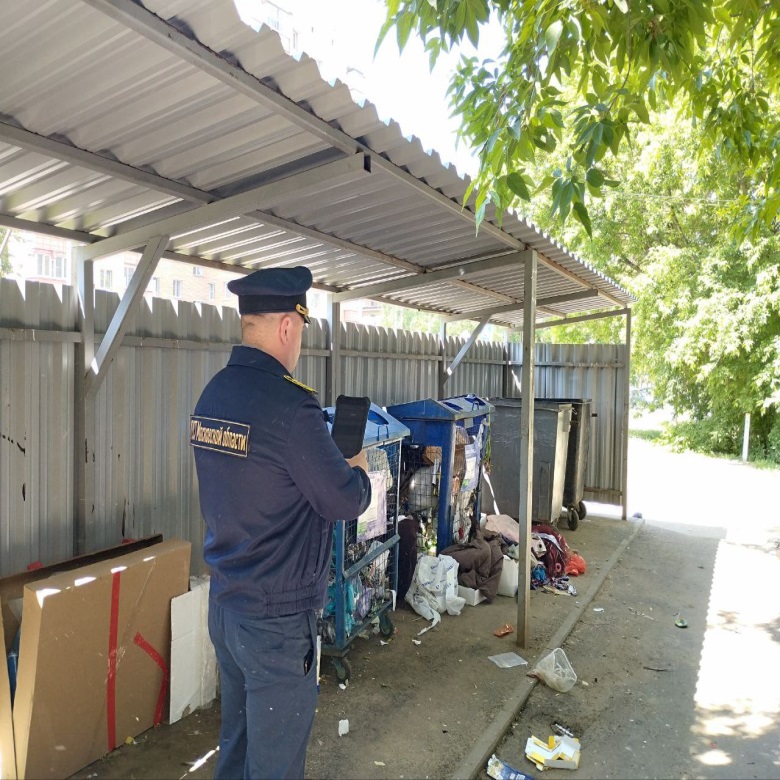 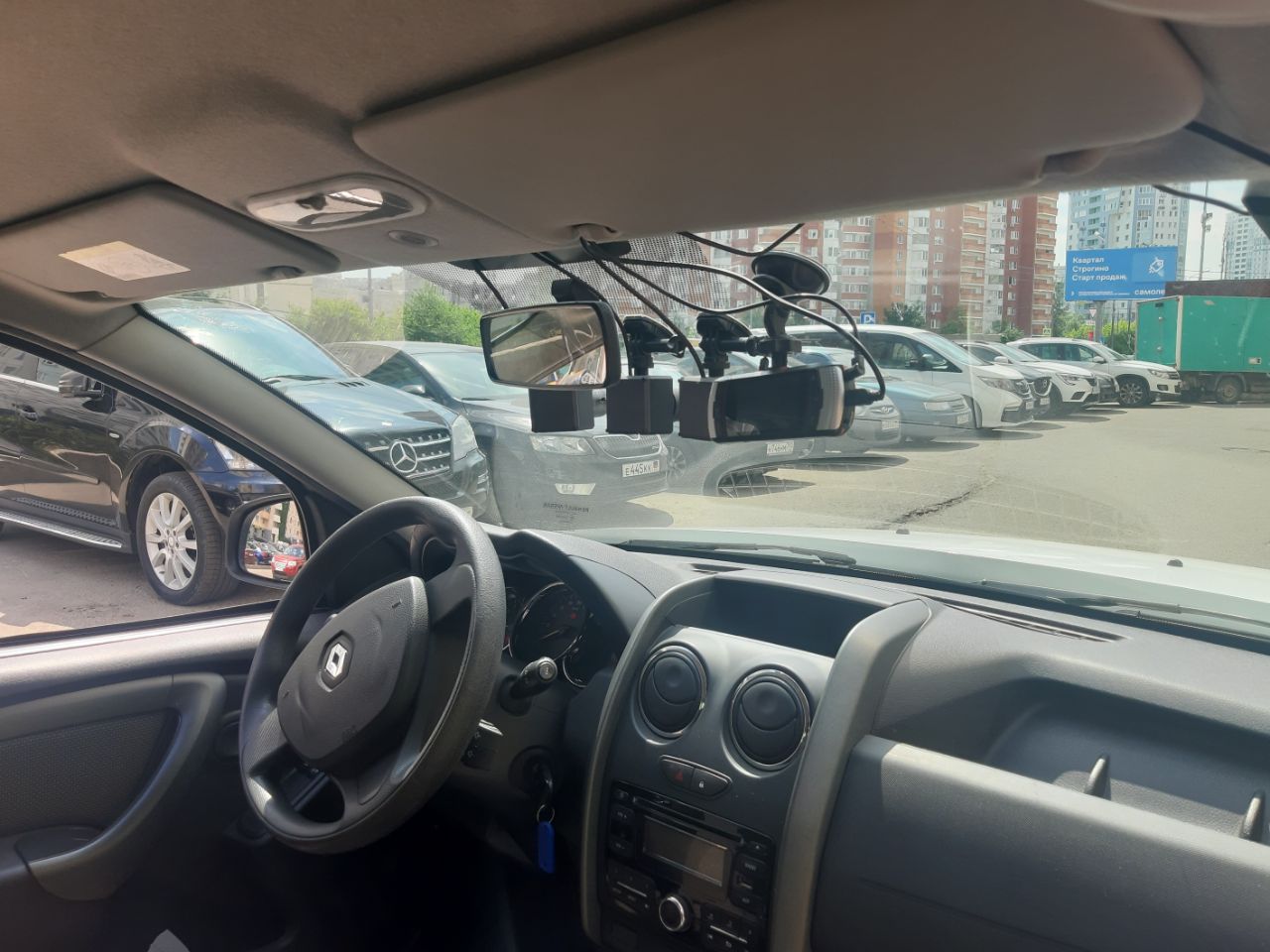 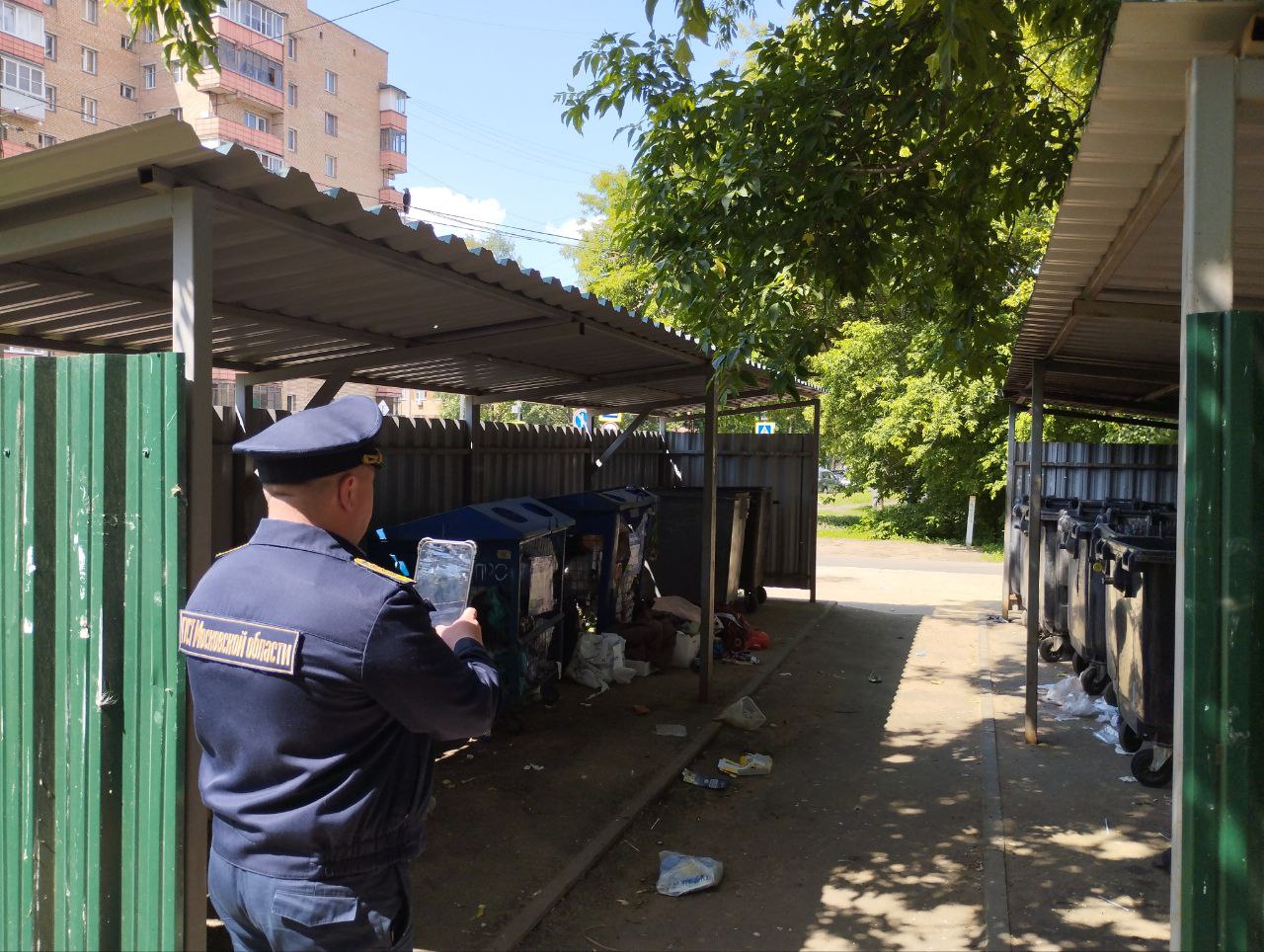 ВЫЯВЛЕНИЕ НАРУШЕНИЙ НА ПОДНАДЗОРНОЙ ТЕРРИТОРИИ
АВТОМАТИЧЕСКАЯ ФИКСАЦИЕЙ НАРУШЕНИЙ
ВОЗМОЖНОСТЬ ПРИВЛЕЧЕНИЯ НАРУШИТЕЛЕЙ
 К АДМИНИСТРАТИВНОЙ ОТВЕТСТВЕННОСТИ
 В УПРОЩЕННОМ ПОРЯДКЕ
КОНСУЛЬТАЦИИ
ПРЕДОСТЕРЕЖЕНИЯ
60
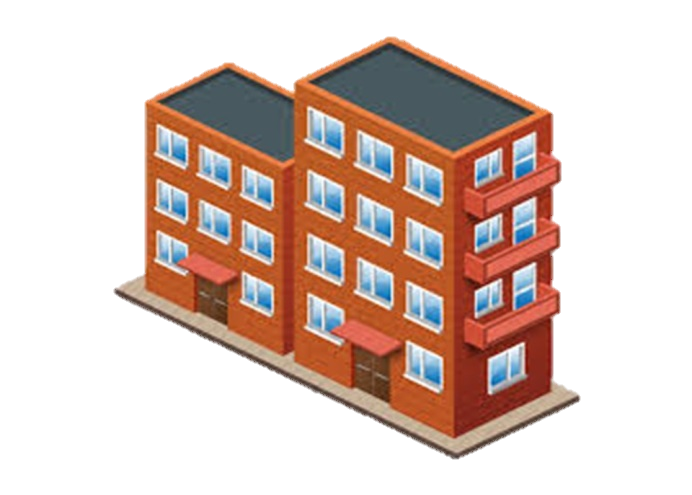 ДВОР «ГЛАЗАМИ» МОБИЛЬНОГО КОМПЛЕКСА С ИИ
+
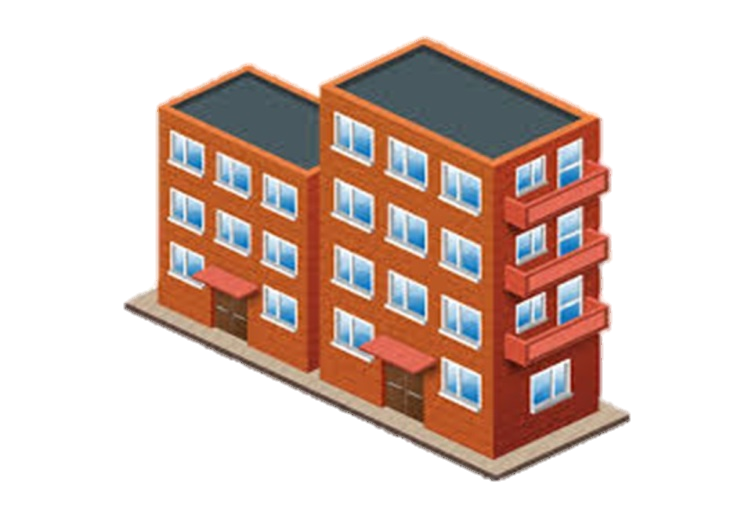 7
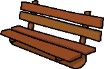 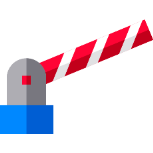 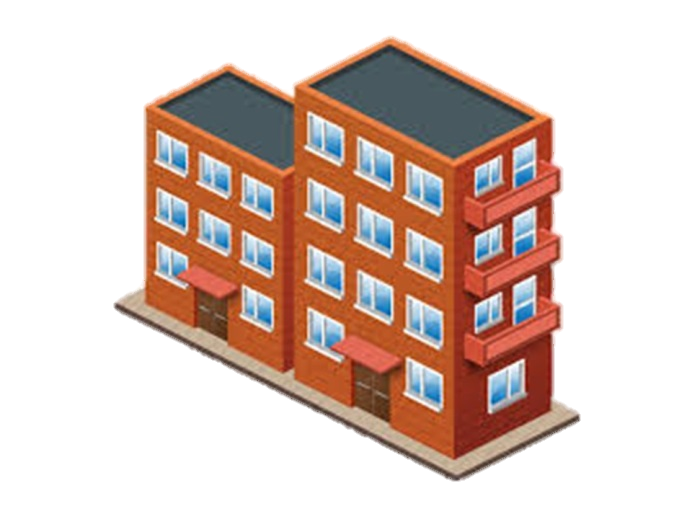 ДЕФЕКТОВ ВЫЯВЛЯЕТ МОБИЛЬНЫЙ КОМПЛЕКС С ИИ
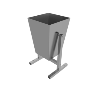 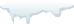 6
9
11
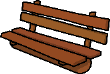 4
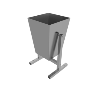 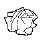 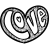 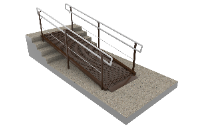 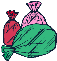 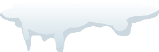 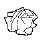 13
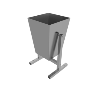 20+ ИЗ НИХ ЗИМНИХ
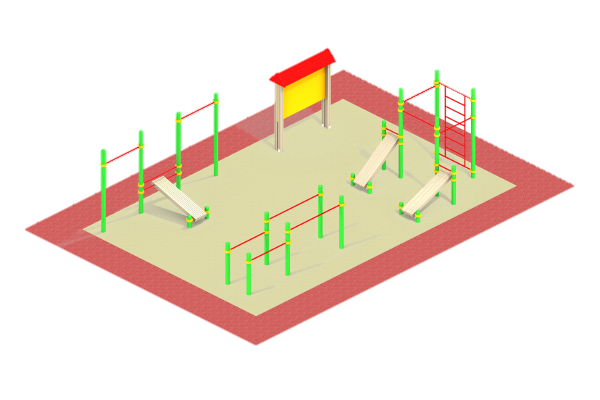 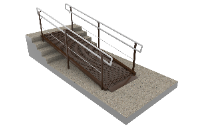 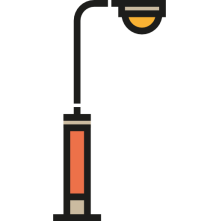 1
14
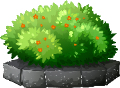 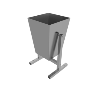 8
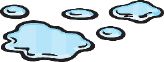 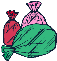 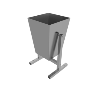 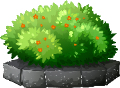 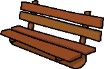 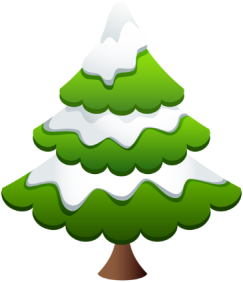 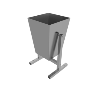 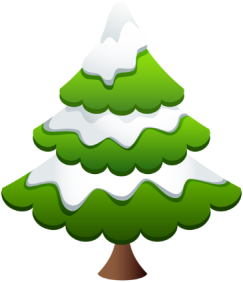 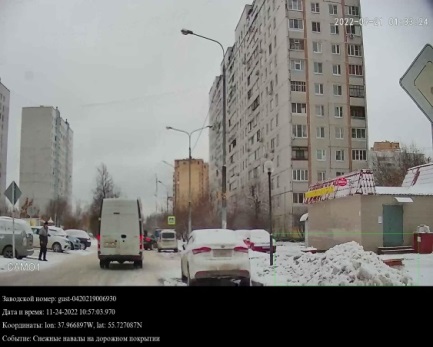 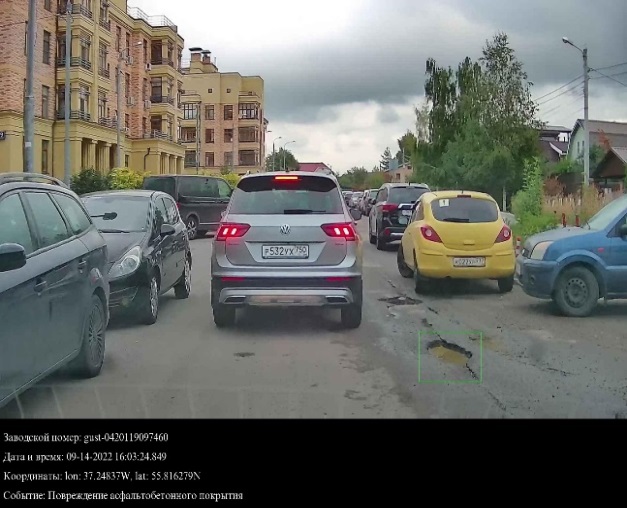 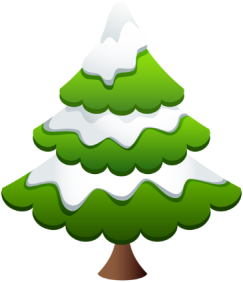 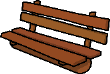 10
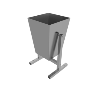 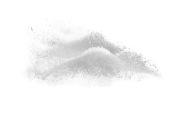 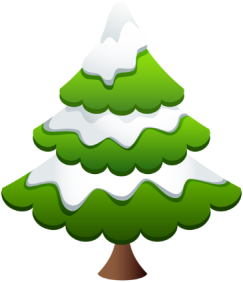 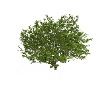 5
3
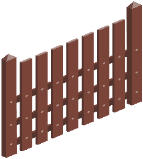 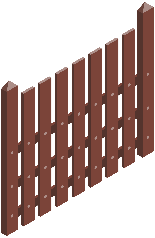 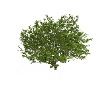 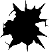 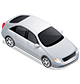 12
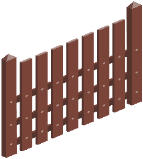 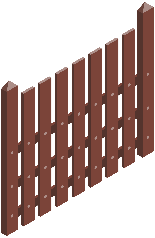 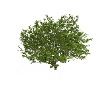 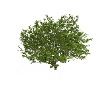 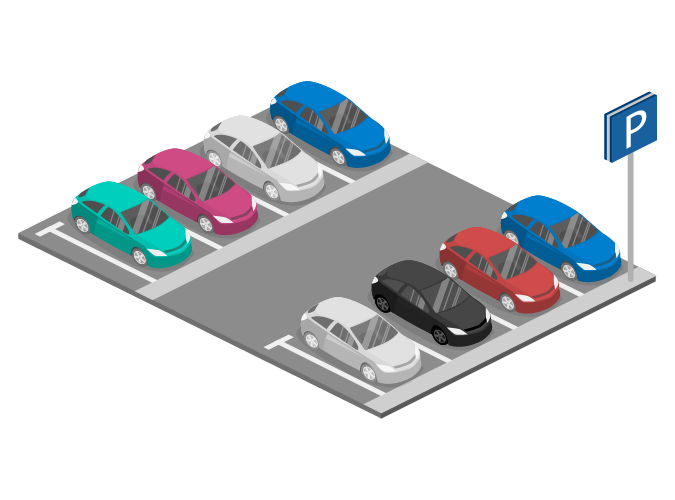 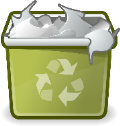 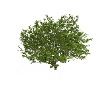 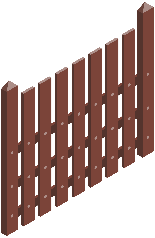 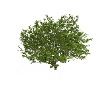 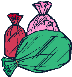 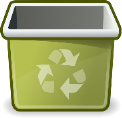 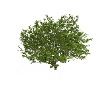 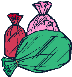 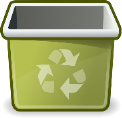 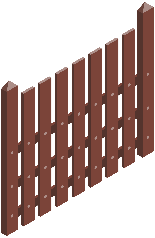 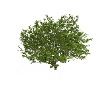 2
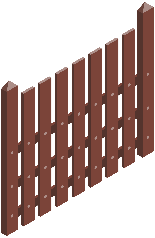 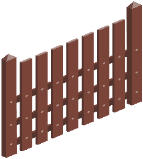 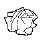 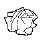 1 – МУСОР У МКД
2 – МУСОР НА ГАЗОНЕ
3 – НАЛИЧИЕ Т/С НА ГАЗОНЕ
4 – НЕ ОЧИЩЕН ПРОЕЗД
5 – ПОВРЕЖДЕНИЕ АСФАЛЬТОБЕТОННОГО ПОКРЫТИЯ
6 – ПЕРЕПОЛНЕННАЯ УРНА
7 – МАФ НЕ ОЧИЩЕН ОТ СНЕГА
8 – НЕУДОВЛЕТВОРИТЕЛЬНОЕ СОСТОЯНИЕ ЦВЕТНИКА
9 – НАЛИЧИЕ ГРАФФИТИ
10 – НАЛИЧИЕ НАВАЛОВ СНЕГА
11 – МУСОР НА ПРОЕЗДЕ
12 – МУСОРНЫЙ КОНТЕЙНЕР ПЕРЕПОЛНЕН
13 – НЕ РАБОТАЕТ СВЕТИЛЬНИК
14 – ПОДТОПЛЕНИЕ ТЕРРИТОРИИ
ВЫЯВЛЕНИЕ ИИ НАРУШЕНИЙ НА ДОРОГАХПРИВЛЕЧЕНИЕ С 1 АПРЕЛЯ 2023г.
510 	ПОСТ.
14 875 КМ (114 шт.)
НАВАЛЫ НА КП
ФЕДЕРАЛЬНЫЕ ДОРОГИ
37%
44%
1 147
ПРОВЕРЕНО
39 987
км
ФАКТОВ
(ДЕФЕКТОВ СКПДИ)
ДОРОГ
25 112 КМ (1 033 шт.)
637 ПОСТ.
63%
66%
РЕГИОНАЛЬНЫЕ И
МУНИЦИПАЛЬНЫЕ ДОРОГИ
МУСОР В ПОЛОСЕ ОТВОДА
ДИНАМИКА СООБЩЕНИЙ ЖИТЕЛЕЙ
28,2
МЛН.РУБ.
510 ЮР. ЛИЦА
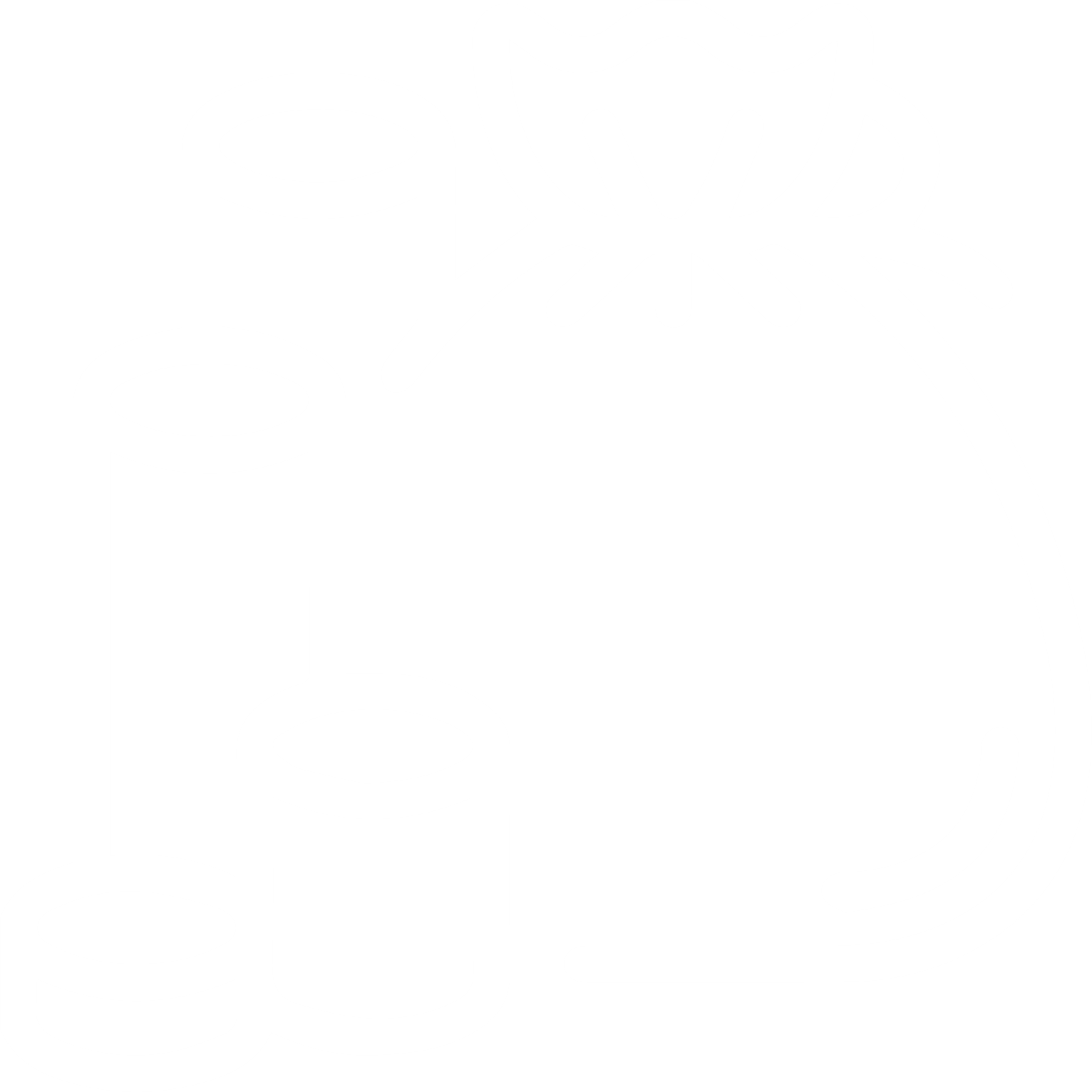 595  ПОСТАНОВЛЕНИЙ
ПРИВЛЕЧЕНИЕ К ОТВЕТСТВЕННОСТИ НА
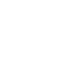 85 ФИЗ. ЛИЦА
МУСОР НА ДОРОГАХ
РАБОТА МОБИЛЬНЫХ КОМПЛЕКСОВ
ЗА ПЕРВЫЕ 6 МЕСЯЦЕВ 2023 ГОДА
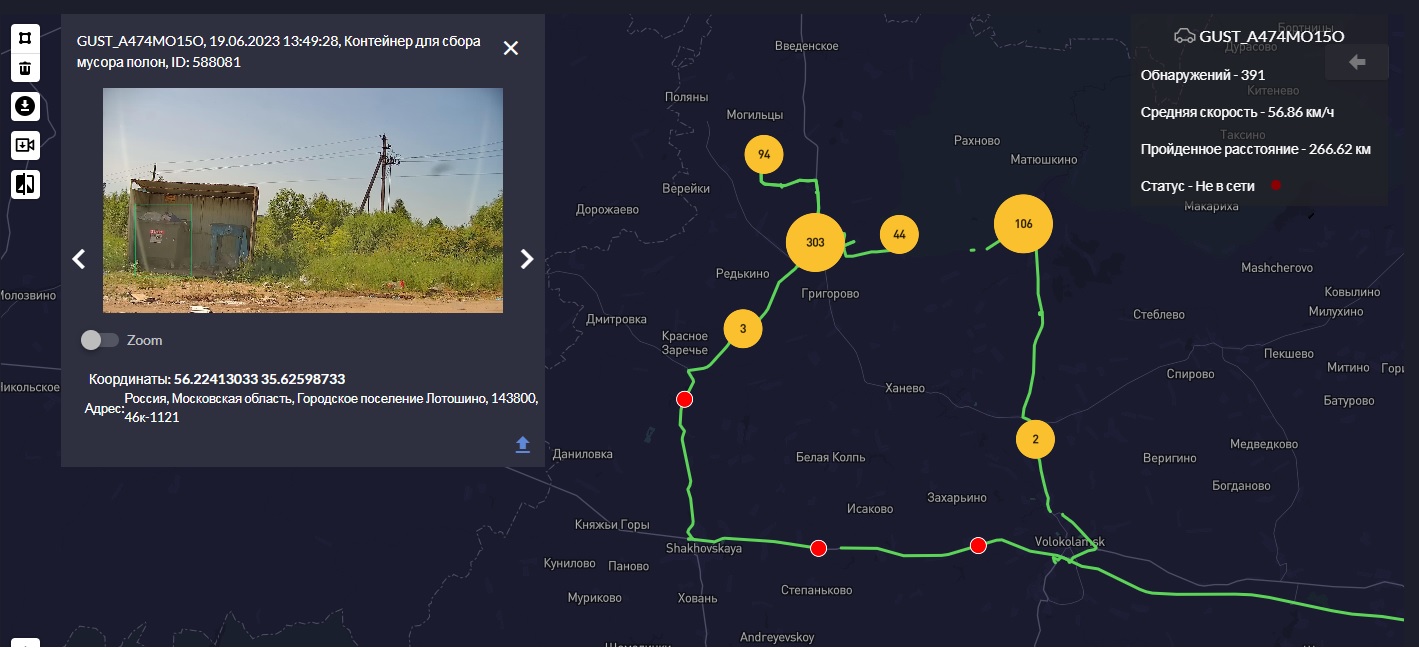 ЗА ЯНВАРЬ-ИЮНЬ 2023 ГОДА
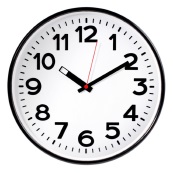 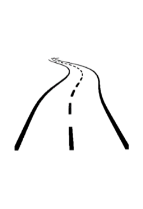 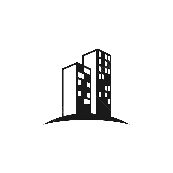 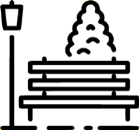 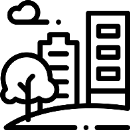 1 804 ЕД.
75 528 000 РУБ.
72 000 КМ ПРОЙДЕНО МК
ВРЕМЯ РАБОТЫ МК
9 430 ЕД. ОБЪЕКТОВ ПОСЕТИЛИ
ПОСТАНОВЛЕНИЙ ВЫНЕСЕНО
СУММА ШТРАФОВ ИЗ НИХ ОПЛАЧЕНО  10 180 000 РУБ.
3 356 ЧАСОВ
5 130 ЕД. ДОРОГИ И ПРОЕЗДЫ
139 СУТОК
3 820 ЕД. ДВОРОВЫХ ТЕРРИТОРИЙ
480 ЕД. ОБЩЕСТВЕННЫХ ПРОСТРАНСТВ
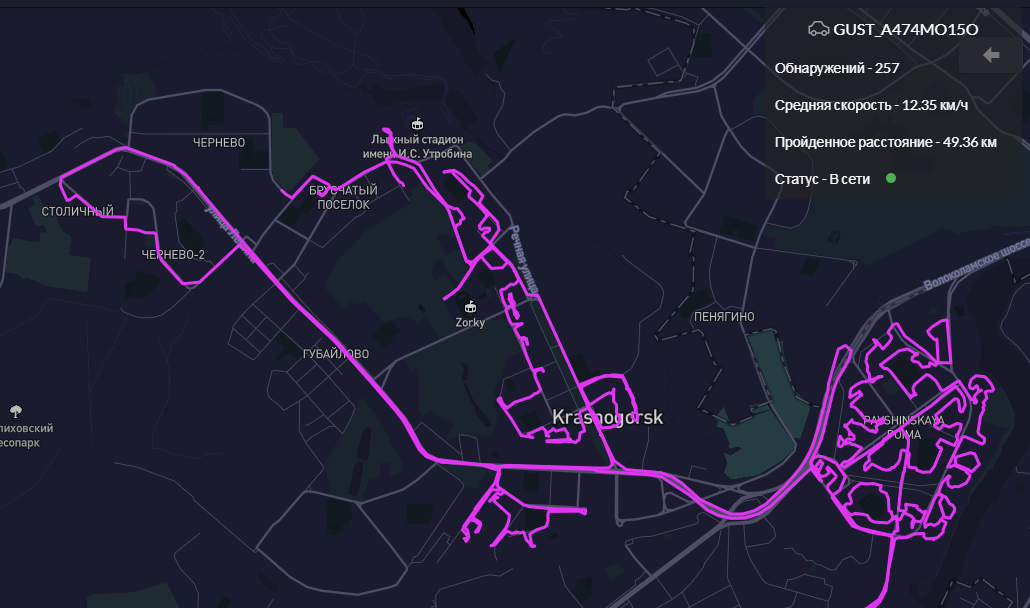 ЗА ФЕВРАЛЬ-АВГУСТ 2023 ГОДА
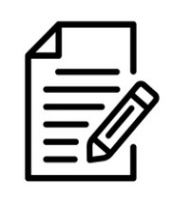 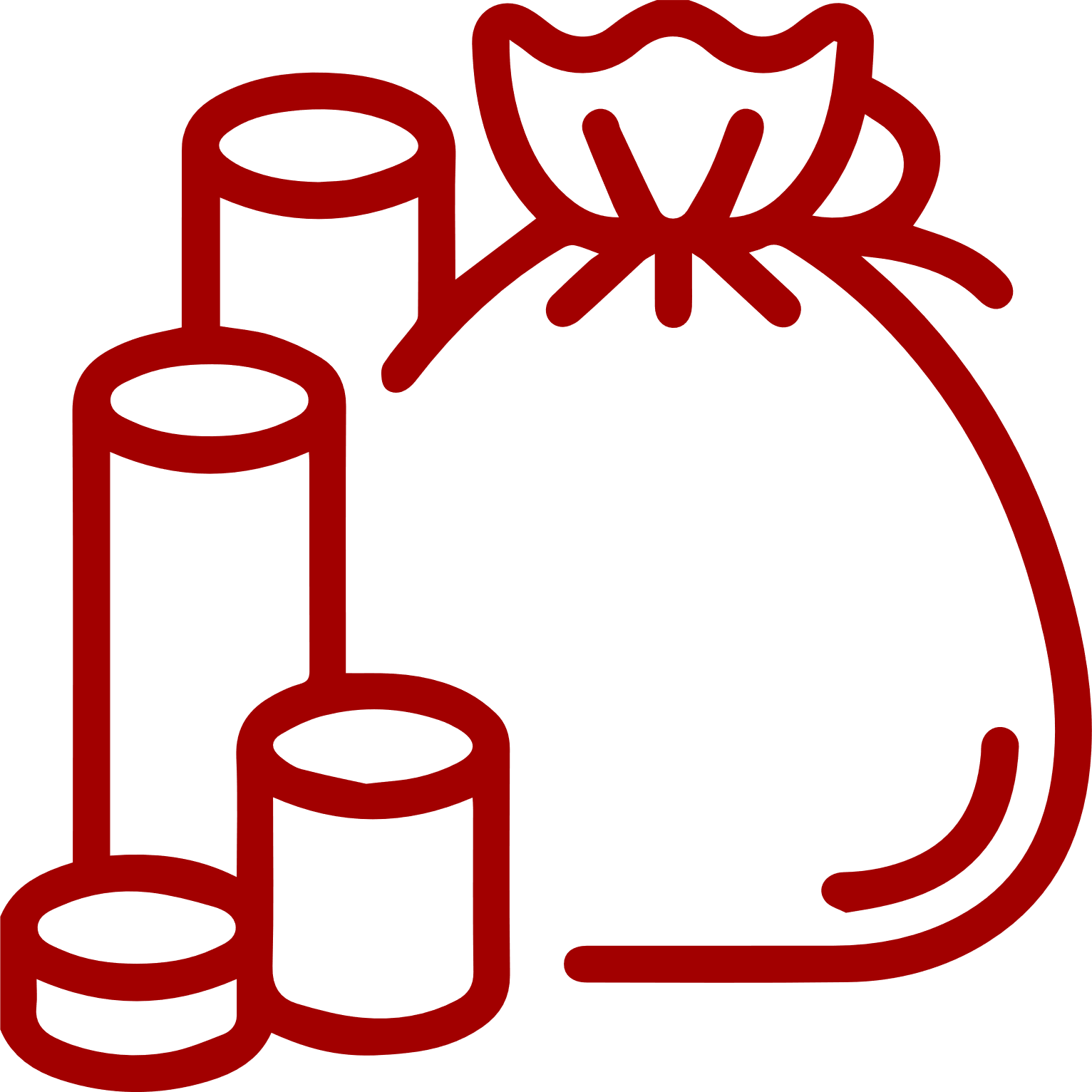 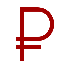 ЭФФЕКТИВНОСТЬ МОБИЛЬНЫХ 
КОМПЛЕКСОВ
ЗА ПЕРВЫЕ 6 МЕСЯЦЕВ 2023 ГОДА
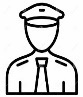 146 581
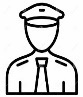 126 843
6 МОБИЛЬНЫХ
КОМПЛЕКСОВ

7 ИНСПЕКТОРОВ 
ГУСТ
ВЫЯВЛЕНИЕ ОБРАБОТКА
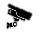 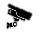 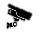 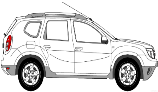 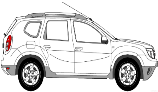 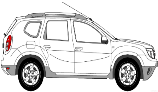 62 675
19 980
256 ИНСПЕКТОРОВ 
ГУСТ
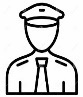 19 980
9 430
ОБЪЕКТОВ ПОСЕТИЛИ
ДЕФЕКТОВ ВЫЯВИЛИ
ДЕФЕКТОВ УСТРАНЕНО
ЭФФЕКТИВНОСТЬ ПОСЕЩЕНИЯ ОБЪЕКТОВ МОБИЛЬНЫМ КОМПЛЕКСОМ 
В 20 РАЗ ВЫШЕ
СОКРАЩЕНИЕ ВРЕМЕНИ РЕАГИРОВАНИЯ И УСТРАНЕНИЯ ПРОБЛЕМ
ПОВЫШАЕТСЯ ВАЛИДНОСТЬ ИНСПЕКТИРОВАНИЯ ТЕРРИТОРИИ
ОПТИМИЗАЦИЯ РАБОЧЕГО ВРЕМЕНИ НАДЗОРНОГО СОСТАВА
УМЕНЬШЕНИЕ ЧЕЛОВЕЧЕСКОГО ФАКТОРА
МОБИЛЬНЫЙ КОМПЛЕКС В 18 РАЗ ЧАЩЕ ВЫЯВЛЯТ ДЕФЕКТЫ
ЭФФЕКТИВНОСТЬ 
МОБИЛЬНЫХ 
КОМПЛЕКСОВ
ЗА ПЕРВЫЕ 6 МЕСЯЦЕВ 2023 ГОДА
10 433
9 034
1 МОБИЛЬНЫЙ
КОМПЛЕКС
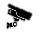 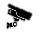 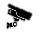 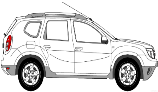 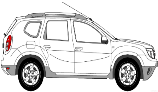 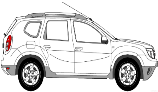 1 ИНСПЕКТОР 
ГУСТ
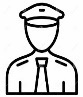 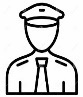 1 572
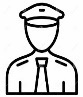 572
495
78
ОБЪЕКТОВ ПОСЕТИЛИ
ДЕФЕКТОВ ВЫЯВИЛИ
ДЕФЕКТОВ УСТРАНЕНО
ЭФФЕКТИВНОСТЬ ПОСЕЩЕНИЯ ОБЪЕКТОВ МОБИЛЬНЫМ КОМПЛЕКСОМ 
В 20 РАЗ ВЫШЕ
СОКРАЩЕНИЕ ВРЕМЕНИ РЕАГИРОВАНИЯ И УСТРАНЕНИЯ ПРОБЛЕМ
ПОВЫШАЕТСЯ ВАЛИДНОСТЬ ИНСПЕКТИРОВАНИЯ ТЕРРИТОРИИ
ОПТИМИЗАЦИЯ РАБОЧЕГО ВРЕМЕНИ НАДЗОРНОГО СОСТАВА
УМЕНЬШЕНИЕ ЧЕЛОВЕЧЕСКОГО ФАКТОРА
МОБИЛЬНЫЙ КОМПЛЕКС В 18 РАЗ ЧАЩЕ ВЫЯВЛЯТ ДЕФЕКТЫ
РЕЗУЛЬТАТЫ РАБОТЫ ИНСПЕКТОРОВ ГУСТПЕРВОЕ ПОЛУГОДИЕ 2023 Г.
•Повреждена оплетка качелей
•Дефект игрового городка
•Ограждение требует покраски/ремонта
•Дефект игровой формы
•Лавочка на ДИП требует покраски/ремонта
•Вандальные надписи (граффити) на ДИП
•Отсутствие песка в песочнице/сломана песочница
•Мусор на спортивной площадке
•Пни на территорий
•Мусор на детской площадке
•Игровой элемент ДИП требует покраски
•Необходимо кронирование деревьев (кустарников) на ДИП
•Повреждена опора уличного освещения
•Неустойчива конструкция ДИП/МАФ
•Урна заполнена на половину
•Урна требует покраски/ремонта
•Дефект балансира (качалки на пружине)
•Дефект резинового покрытия
•Смет на детской площадке
•Выступающие гвозди, болты, арматура на ДИП
•Отсутствует/поврежден информационный стенд
•Повреждена опора уличного освещения
•Снег на ДИП и МАФ
209 256 ДЕФЕКТОВ
ВЫЯВЛЕНО МК И 
ИНСПЕКТОРАМИ
111 503 ДЕФЕКТОВ
7%
20%
ВЫЯВЛЕНО ИНСПЕКТОРАМИ
НЕ ДЕТЕКТИРУЕМЫХ МК
ВЫЯВЛЯЕМЫЕ  ДЕФЕКТЫ
320 759
35%
ДЕТЕКЦИЙ
18%
65%
55%
СОДЕРЖАНИЕ ДИП И ФОП

СОДЕРЖАНИЕ МАФ

СОДЕРЖАНИЕ ОП И ПАРКОВ
БОЛЕЕ 25 ВИДОВ ДЕФЕКТОВ МОГУТ БЫТЬ ВЫЯВЛЕНЫ ТОЛЬКО ИНСПЕКТОРАМИ ГУСТ
ПО НАПРАВЛЕНИЮ «ДВОР», СОДЕРЖАНИЕ ТЕРРИТОРИЙ
СОВМЕСТНОЕ ИНСПЕКТИРОВАНИЕ ТЕРРИТОРИИ
МОБИЛЬНЫЕ КОМПЛЕКСЫ + ИНСПЕКТОРА ГУСТ
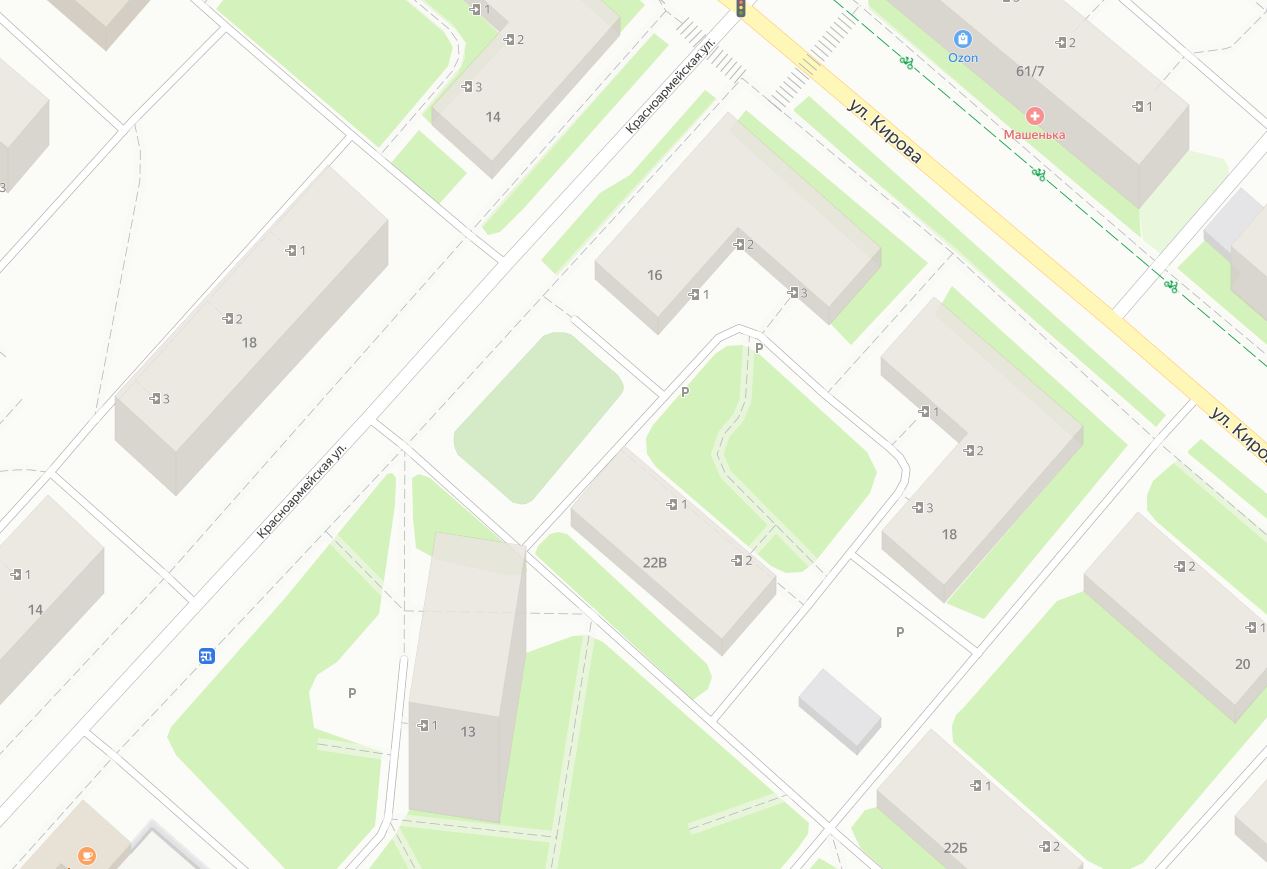 Маршрут мобильного комплекса
Охват территории мобильным комплексом
Охват территории инспекторским составом
ОХВАТ ТЕРРИТОРИИ 100%
ВНЕДРЕНИЕ МОБИЛЬНЫХ КОМПЛЕКСОВУВЕЛИЧЕНИЕ КОЛИЧЕСТВА ВЫЯВЛЕННЫХ НАРУШЕНИЙ, 
УВЕЛИЧЕНИЕ МАССИВА ОБРАБОТКИ ИНФОРМАЦИИ
- ЭФФЕКТИВНЕЕ КОНТРОЛЬ ЗА СОДЕРЖАНИЕМ ТЕРРИТОРИЙ
- БЫСТРОЕ ВЫЯВЛЕНИЕ И УСТРАНЕНИЕ ДЕФЕКТОВ, ВЫЯВЛЯЕМЫХ 
   ПРИ  ДВИЖЕНИИ ПО ДОРОГАМ И ВНУТРИДВОРОВЫМ ПРОЕЗДАМ
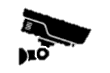 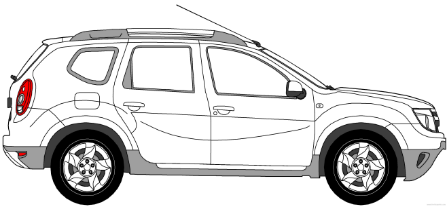 - СНИЖЕНИЕ КОНТАКТОВ С ПРОВЕРЯЕМЫМИ ЛИЦАМИ
- УВЕЛИЧЕНИЕ РАДИУСА МОНИТОРИНГА
- ЭФФЕКТИВНЕЕ ИСПОЛЬЗУЕТСЯ ВРЕМЯ ДЛЯ КОНТРОЛЯ СОДЕРЖАНИЯ
   ДИП,  ФОП И ДР. МЕСТ ГДЕ ЗАПРЕЩЕН ПРОЕЗД АВТОТРАНСПОРТНЫХ СРЕДСТВ
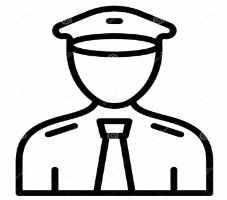 - ПРОВЕРКА КАЧЕСТВА УСТРАНЕНИЯ ДЕФЕКТОВ
- ПРОВЕРКА ФАКТА ВЫПОЛНЕНИЯ ЦИКЛИЧНЫХ РАБОТ ПО СОДЕРЖАНИЮ
- ОССИГ КОНТРОЛЬ ПЕРЕМЕЩЕНИЯ, ПАК «НАРОДНЫЙ ИНСПЕТКОР» (МОДЕРАЦИЯ)
- ВЫНЕСЕНИЕ ПОСТАНОВЛЕНИЙ ОБ АПН
- ВЗЫСКАНИЕ НЕОПЛАЧЕННЫХ ШТРАФОВ, ВЗАИМОДЕЙСТВИЕ С ФССП
РЕЗУЛЬТАТ, ТЕРРИТОРИЯ СТАНОВИТСЯ ЧИЩЕ
СРАВНЕНИЕ 2022 И 2023 ГОДОВ
ПОЛЬЗОВАТЕЛИ ЧЕЛ.
ОБРАЩЕНИЯ ШТ.
ВЫЯВЛЕНИЕ ДЕФЕКТОВ ШТ.
ВИДЯТ ЖИТЕЛИ
ВИДИТ ГУСТ
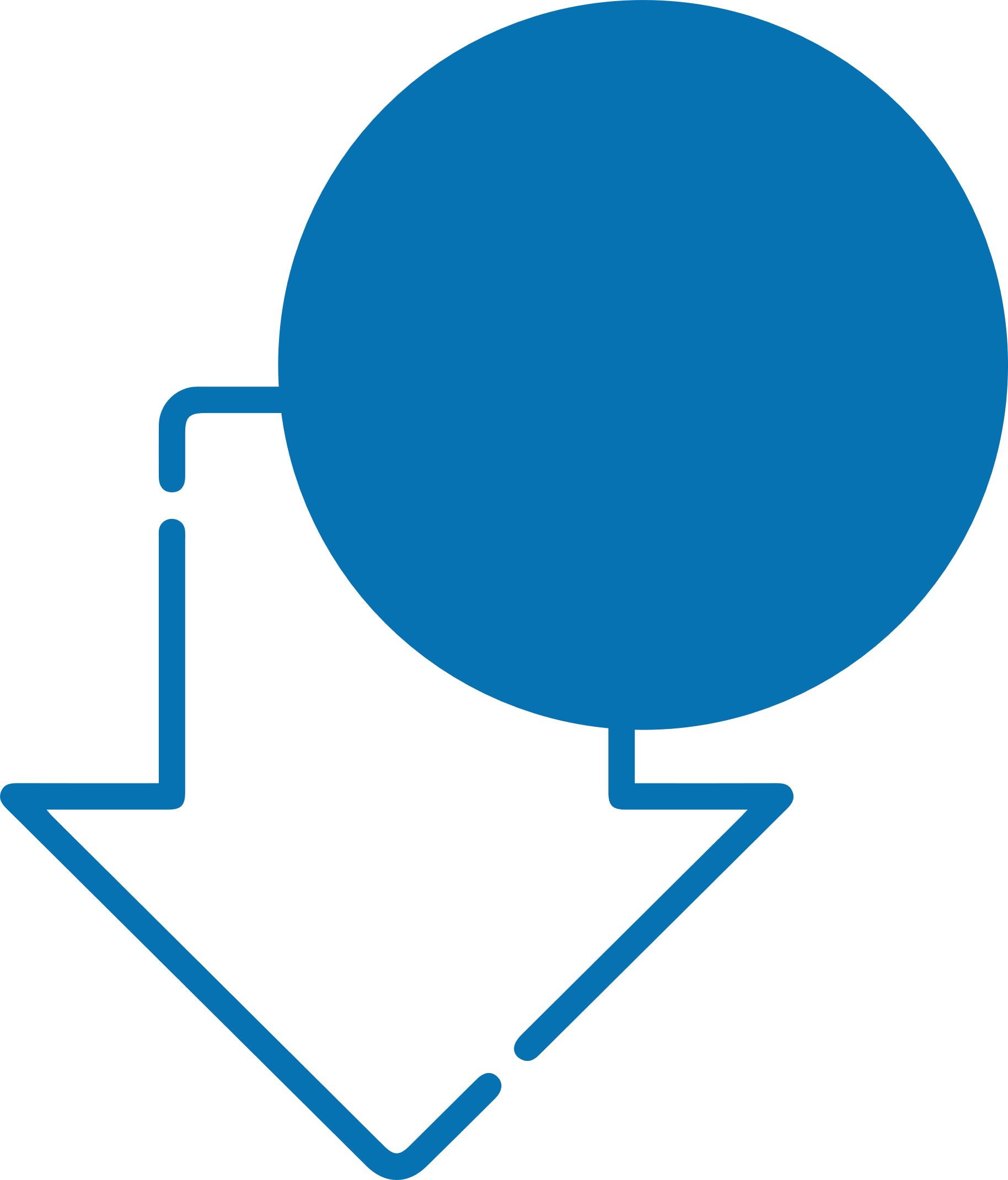 УВЕЛИЧЕНИЕ
35%
СНИЖЕНИЕ
СНИЖЕНИЕ
3,01 млн.
426,3 тыс.
2,21 млн.
320,6 тыс.
251,7 тыс.
152,2 
тыс.
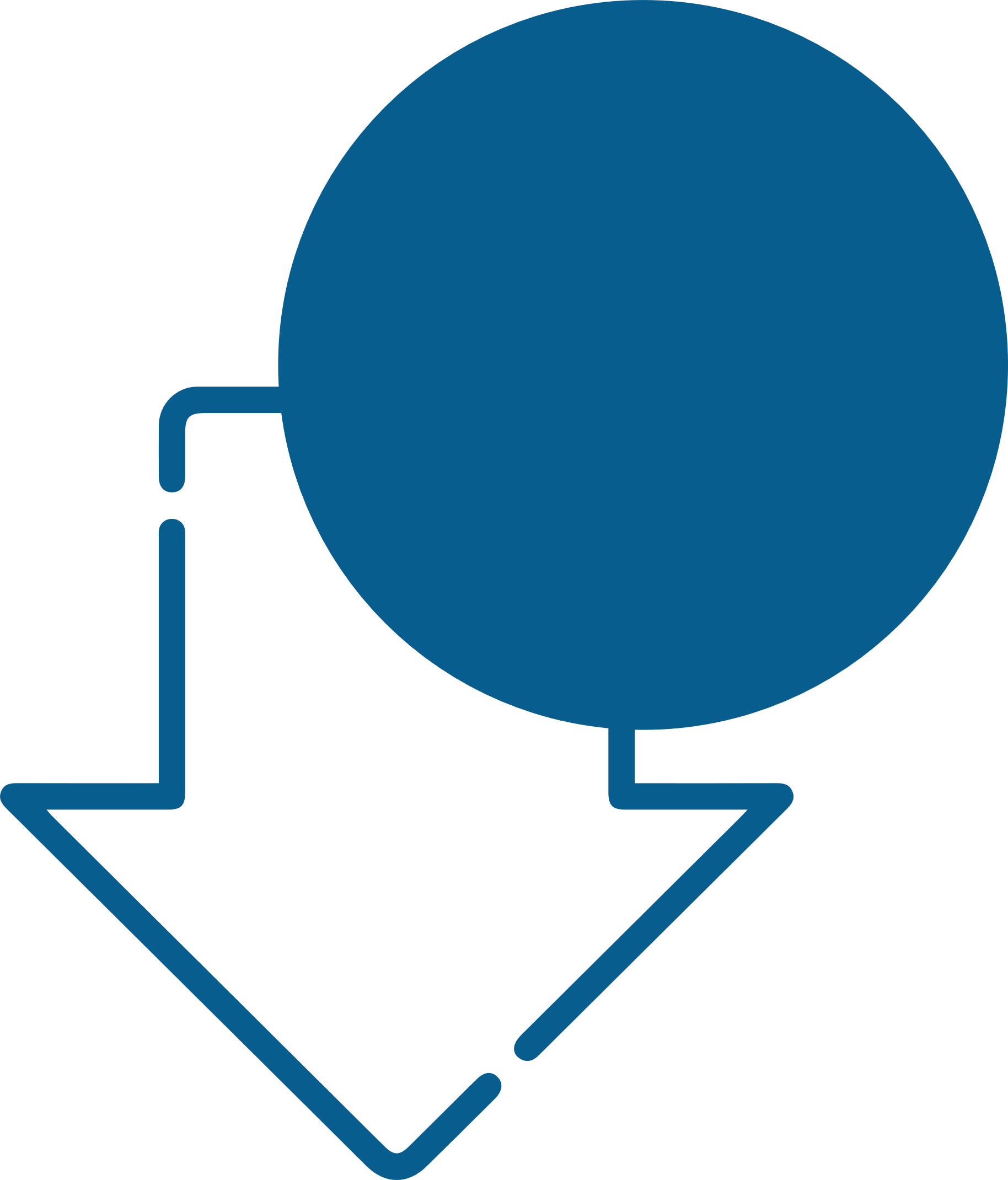 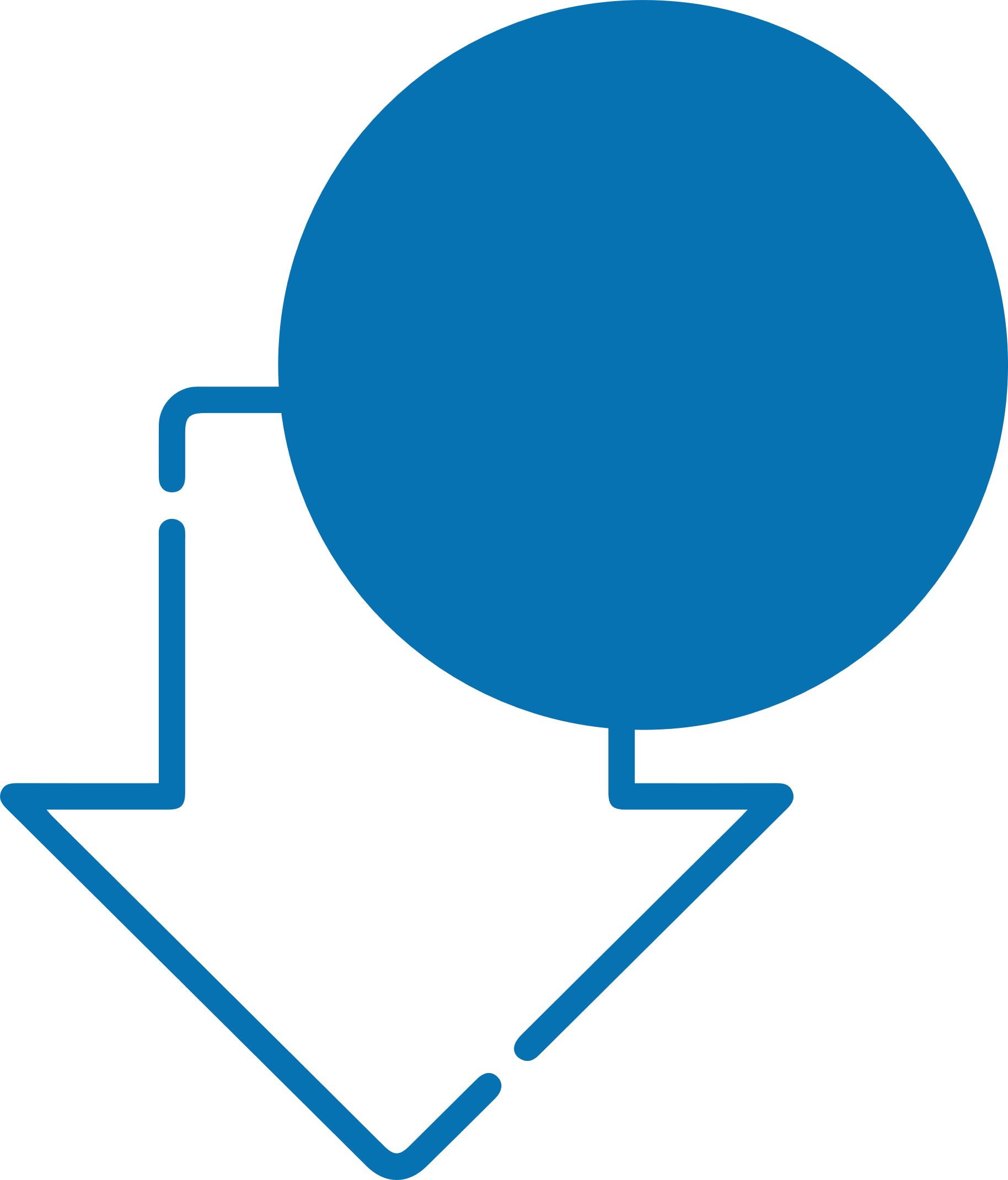 25%
40%
УМЕНЬШЕНИЕ КОЛИЧЕСТВА ОБРАЩЕНИЙ «ДОБРОДЕЛ» И ДЕФЕКТОВ СКПДИ
РЕЗУЛЬТАТЫ ВНЕДРЕНИЯ ИИ
НА ТЕРРИТОРИИ МОСКОВСКОЙ ОБЛАСТИ
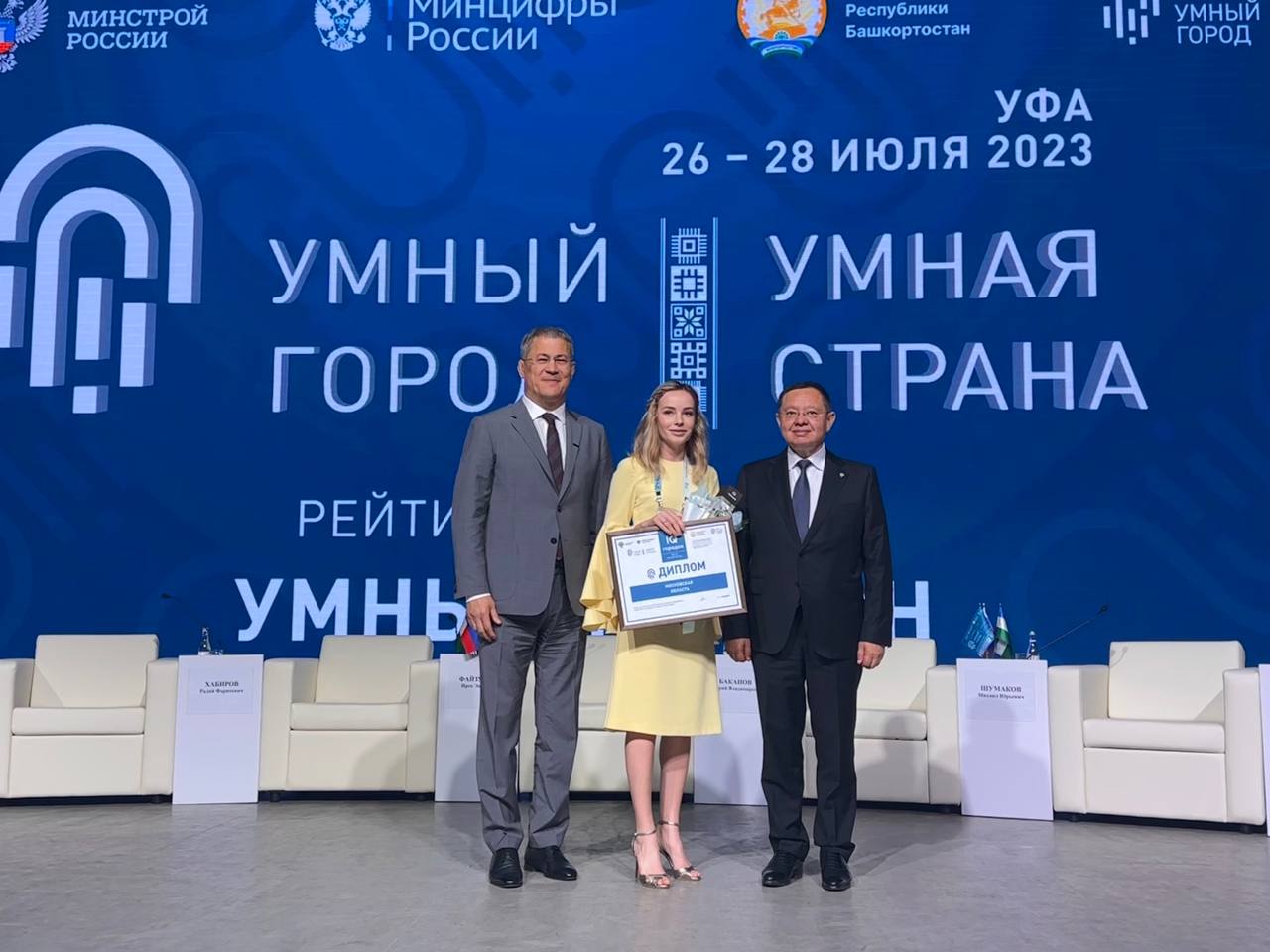 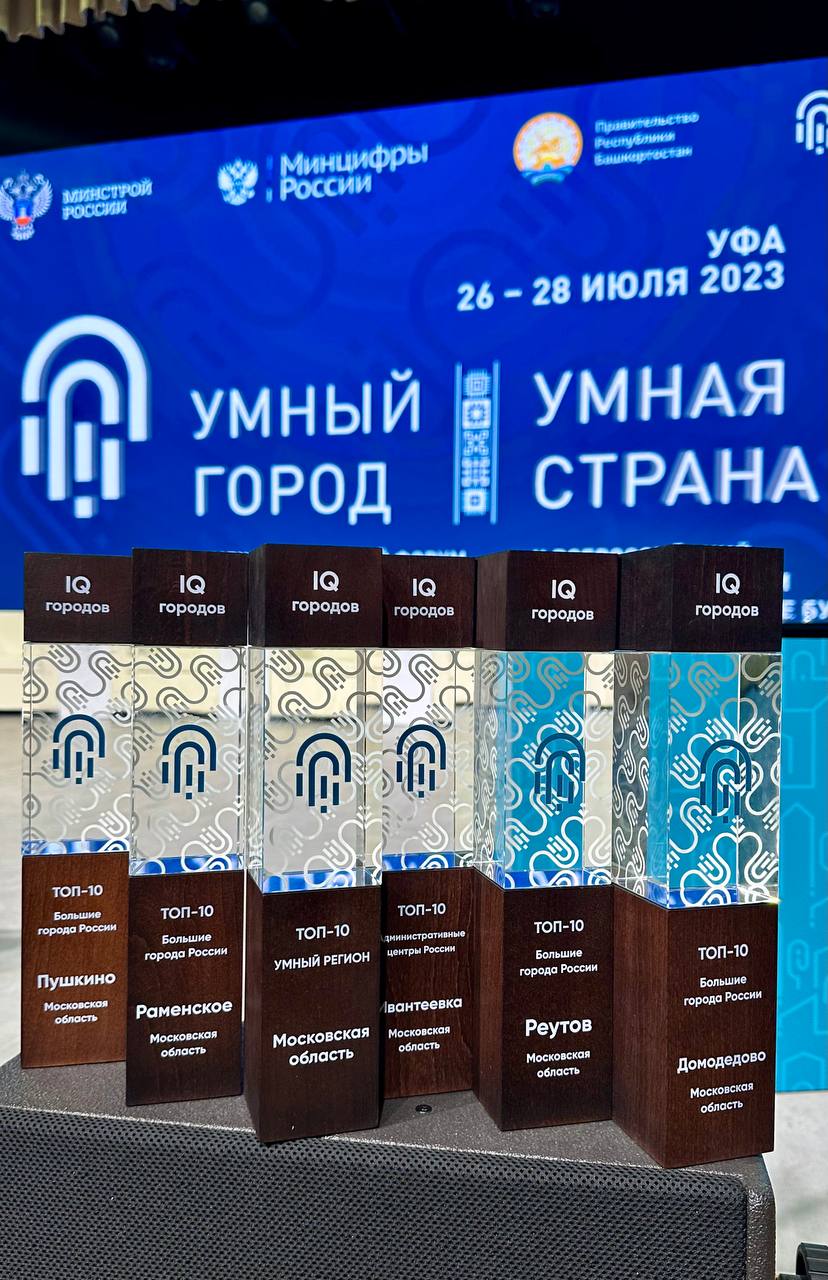 426,3 тыс.
3,01 млн.
152,2 
тыс.
МОСКОВСКАЯ ОБЛАСТЬ 1 МЕСТО СРЕДИ РЕГИОНОВ РФ
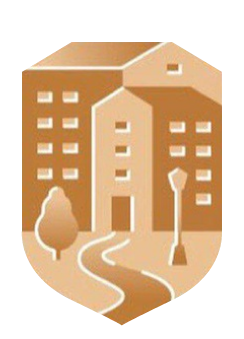 ГЛАВНОЕ УПРАВЛЕНИЕ
СОДЕРЖАНИЯ ТЕРРИТОРИЙ
МОСКОВСКОЙ ОБЛАСТИ
СПАСИБО 
ЗА ВНИМАНИЕ!